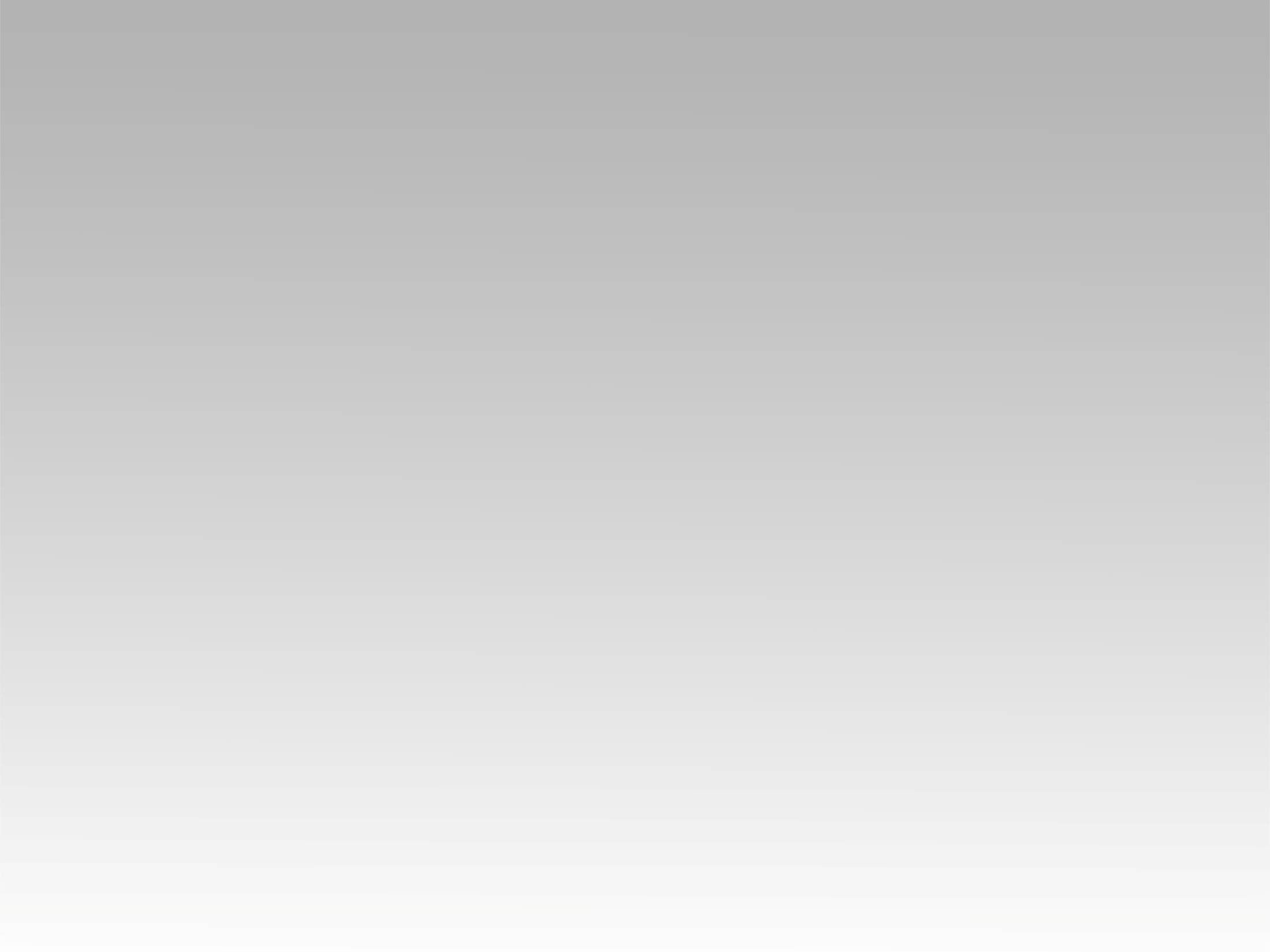 تـرنيــمة
سلطانك اعظم
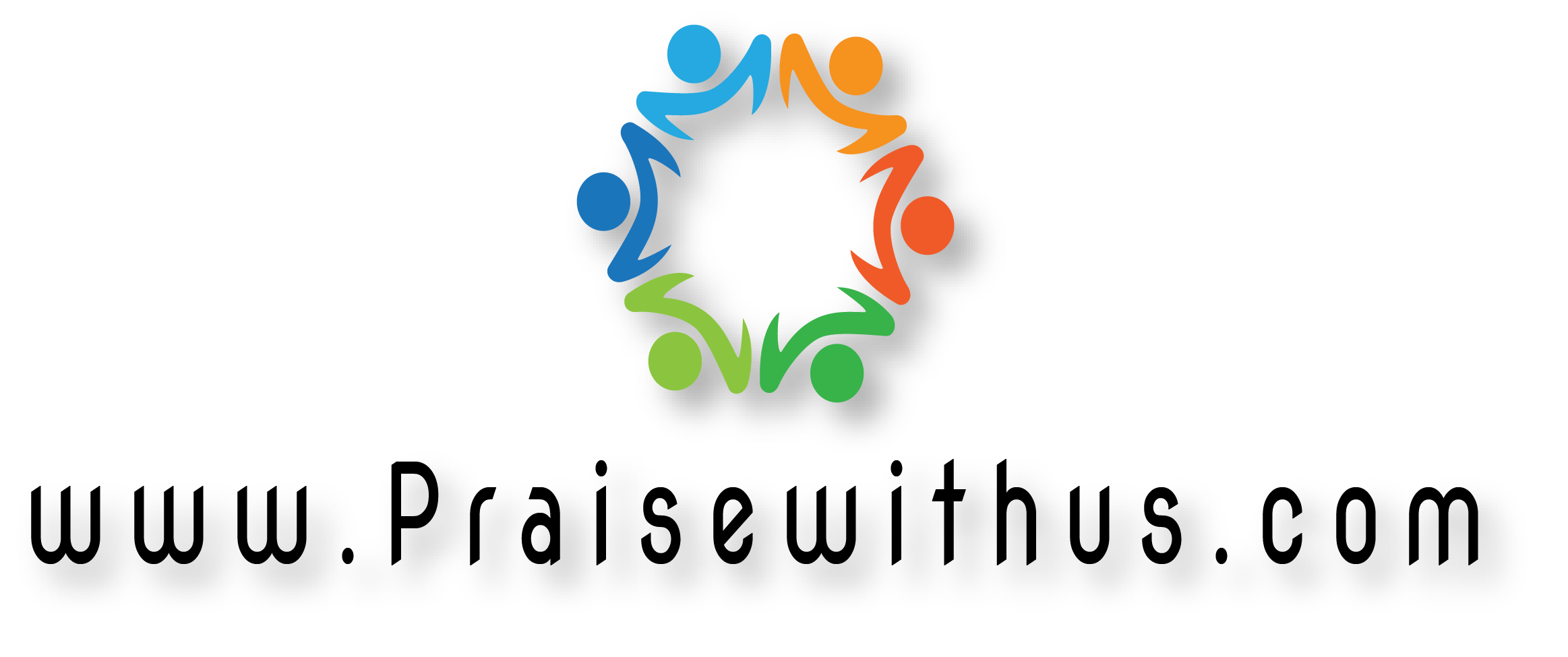 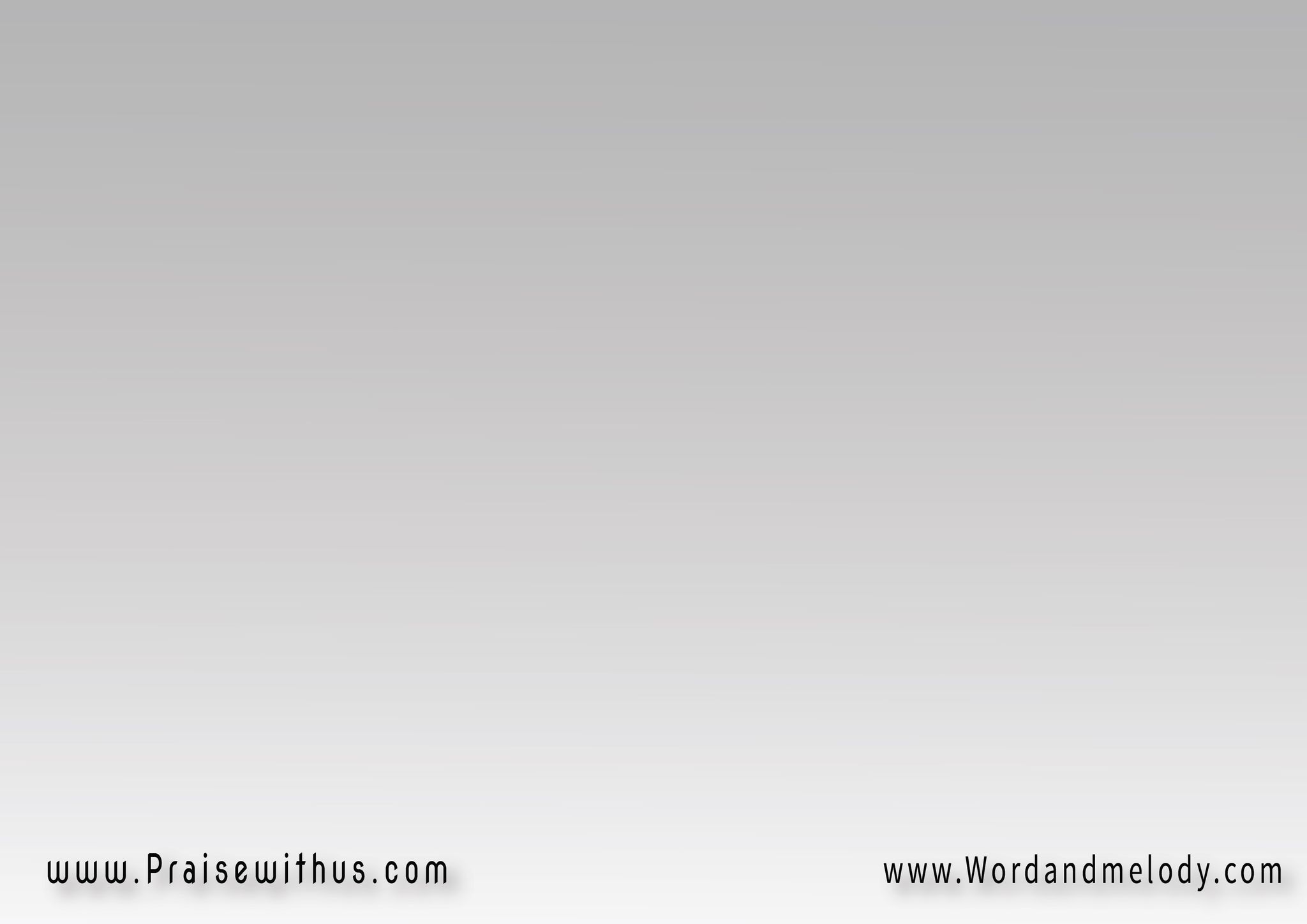 (سلطانك أعظم سلطان 
اسمك أعظم اسم كمانيشهد عنك كل كيان أبدي وأزلي وجاي وكان)2
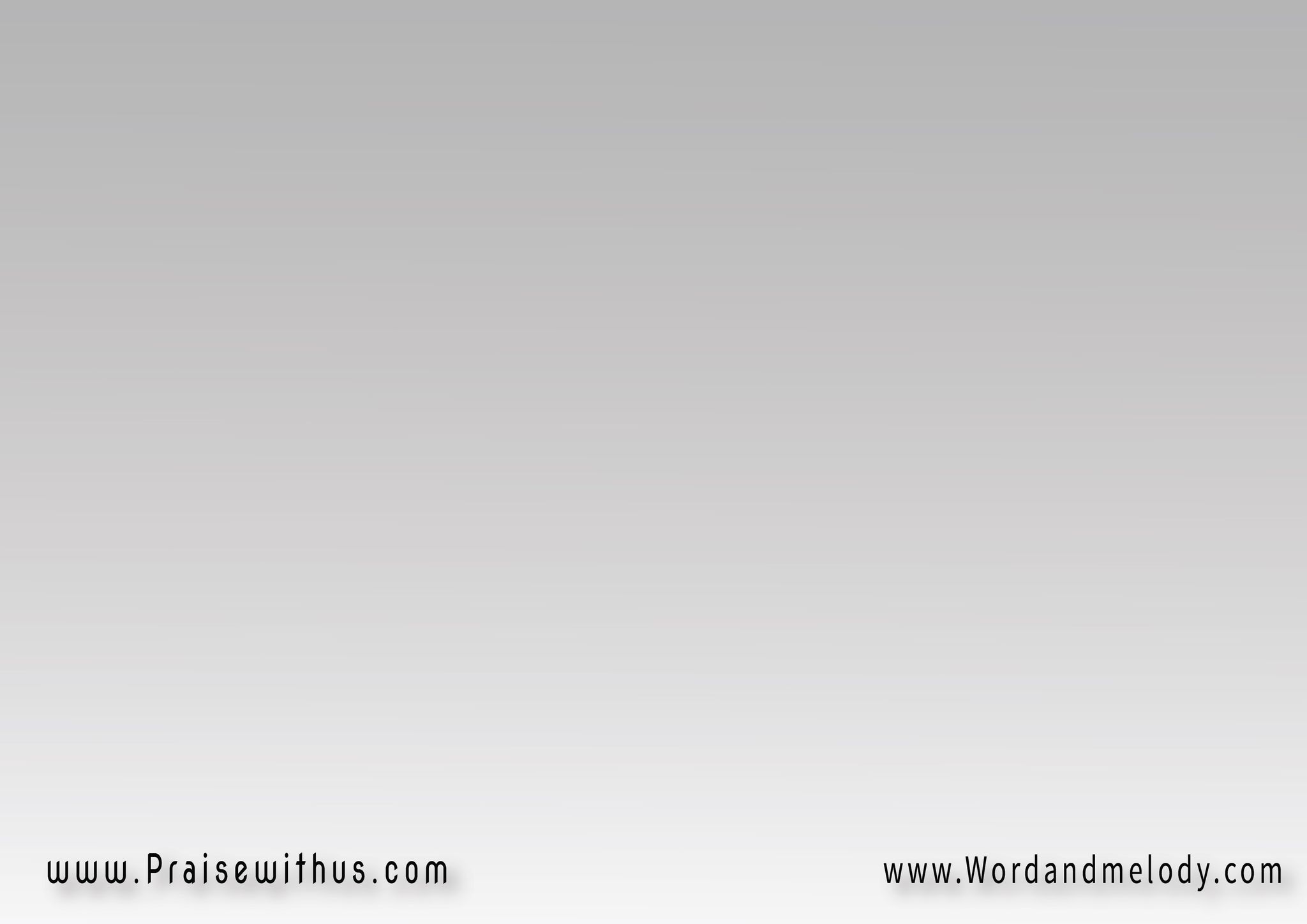 1- 
يشهد عن أمجادك ماضي 
وحاضر مجدك في الأكوانحتى تاريخ الأرض العادي 
صانع صفحاته بسلطان
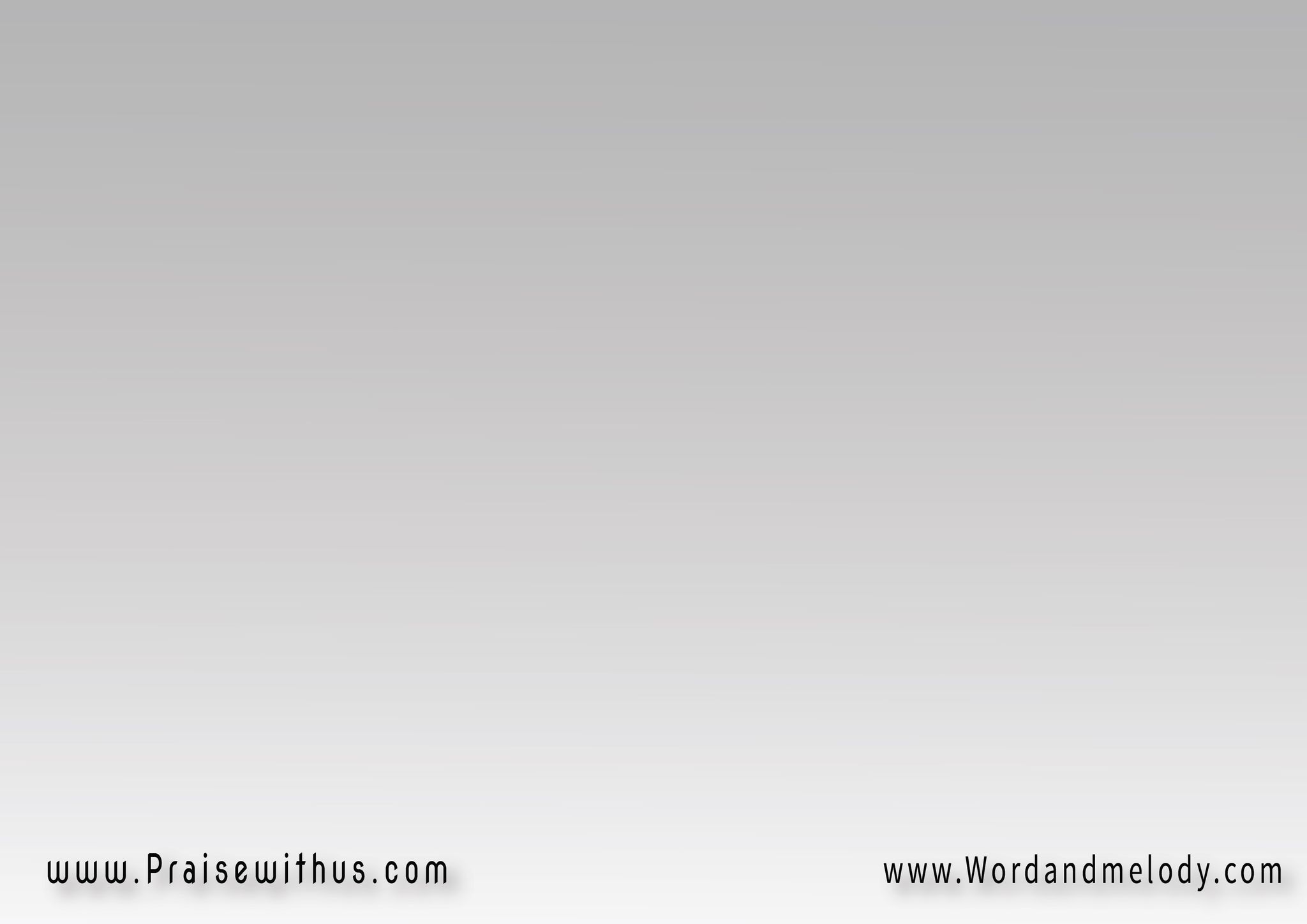 (سلطانك أعظم سلطان 
اسمك أعظم اسم كمانيشهد عنك كل كيان أبدي وأزلي وجاي وكان)2
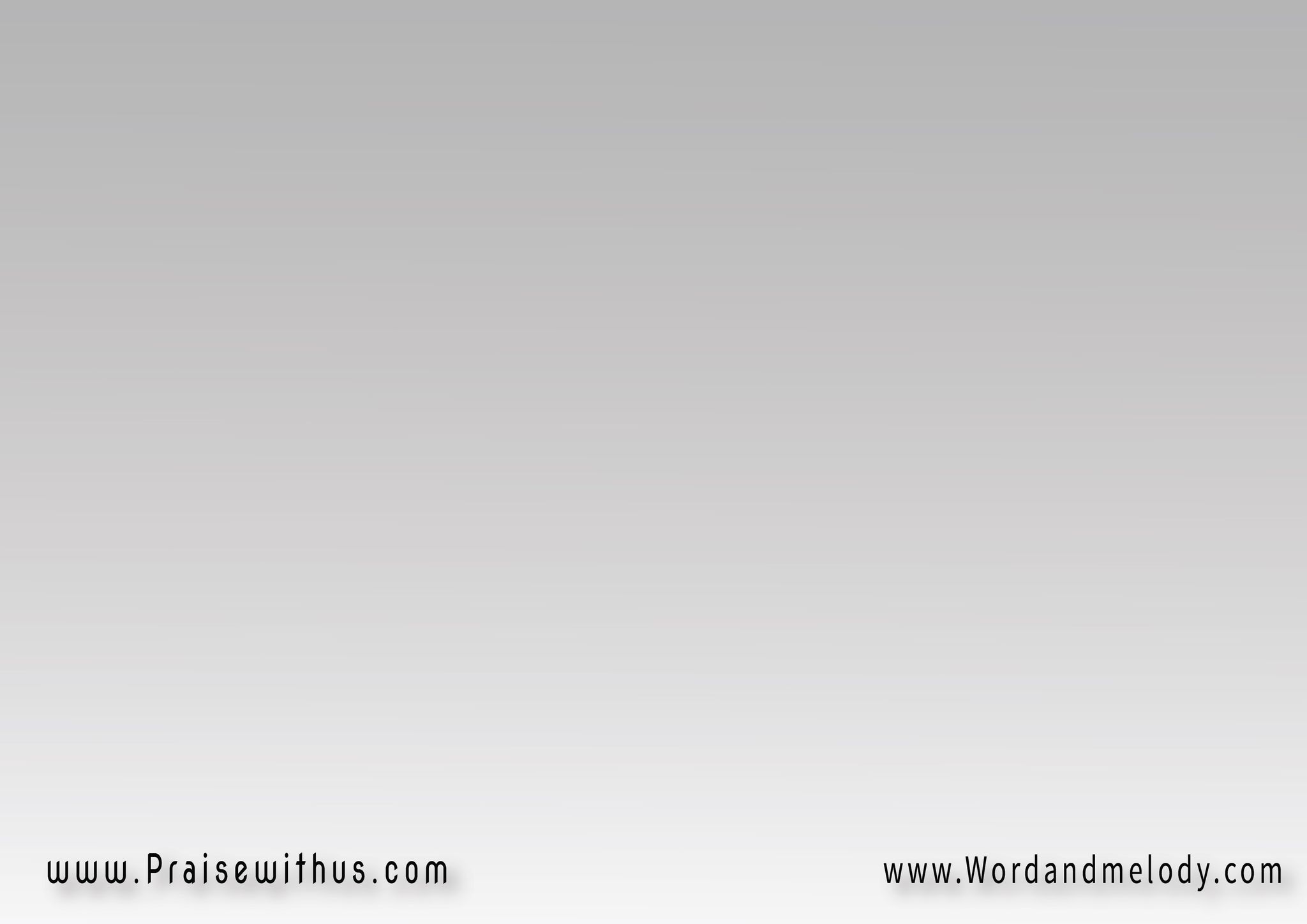 2- 
شاول مين خلاه يتكلم 
يعلن برك بالإيمانوالسامرية الخاطية تسلم 
وتبشر بيسوع حنان
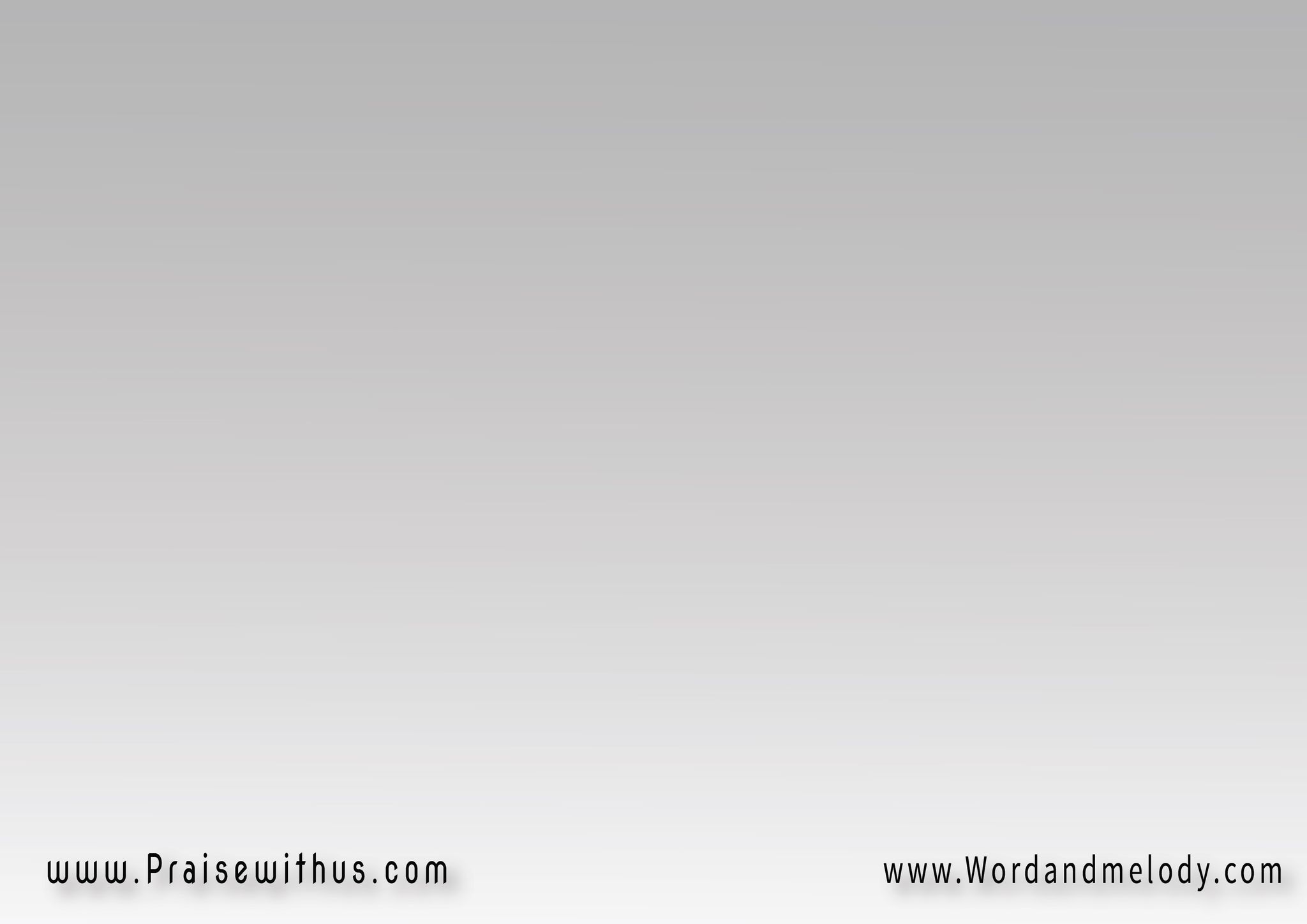 (سلطانك أعظم سلطان 
اسمك أعظم اسم كمانيشهد عنك كل كيان أبدي وأزلي وجاي وكان)2
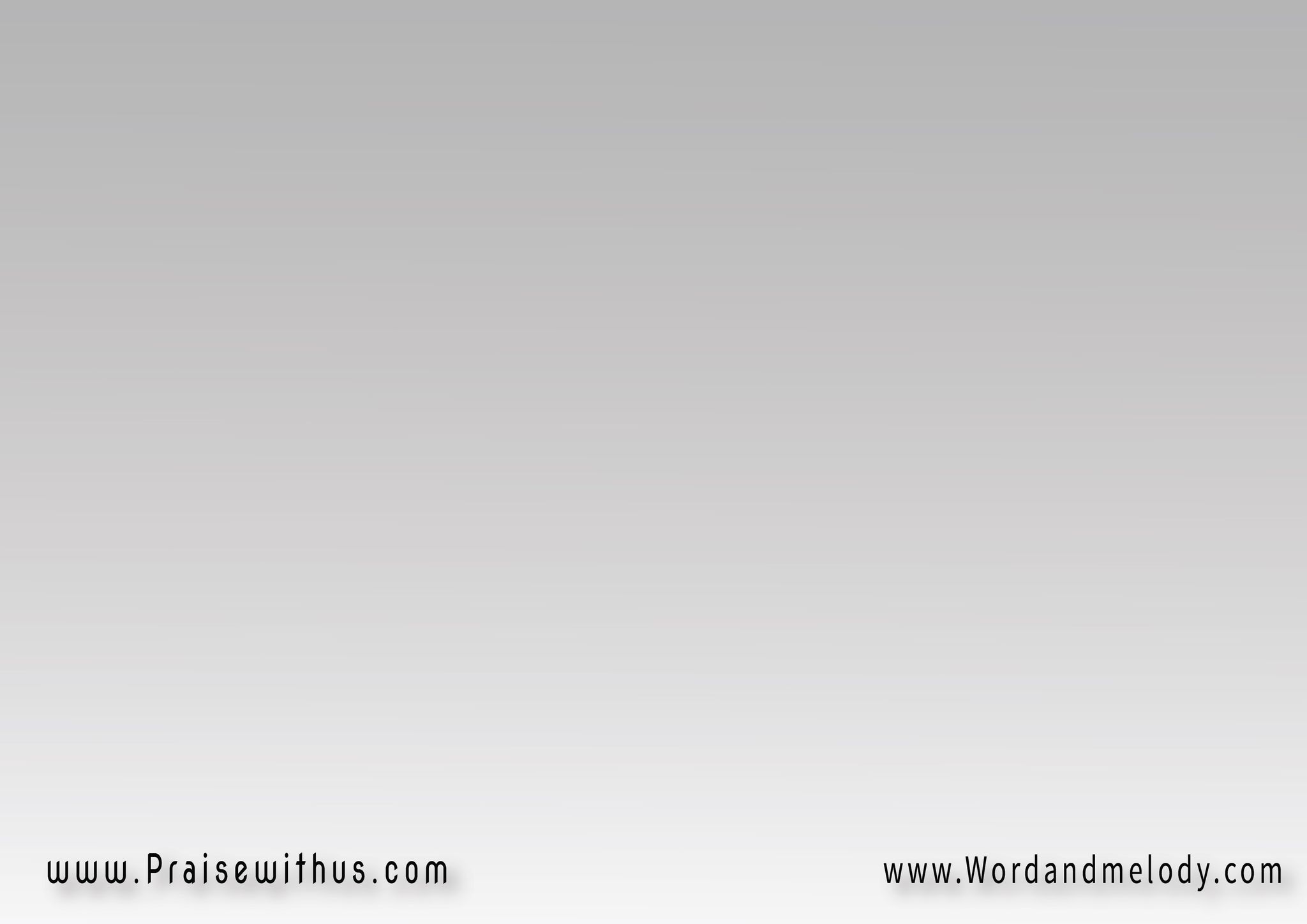 3- 
صوتك حرك إيد الموت
 قلت " لعازر أخرج " قامحتى إن كان الموت له صوت صوتك يدي القلب أمان
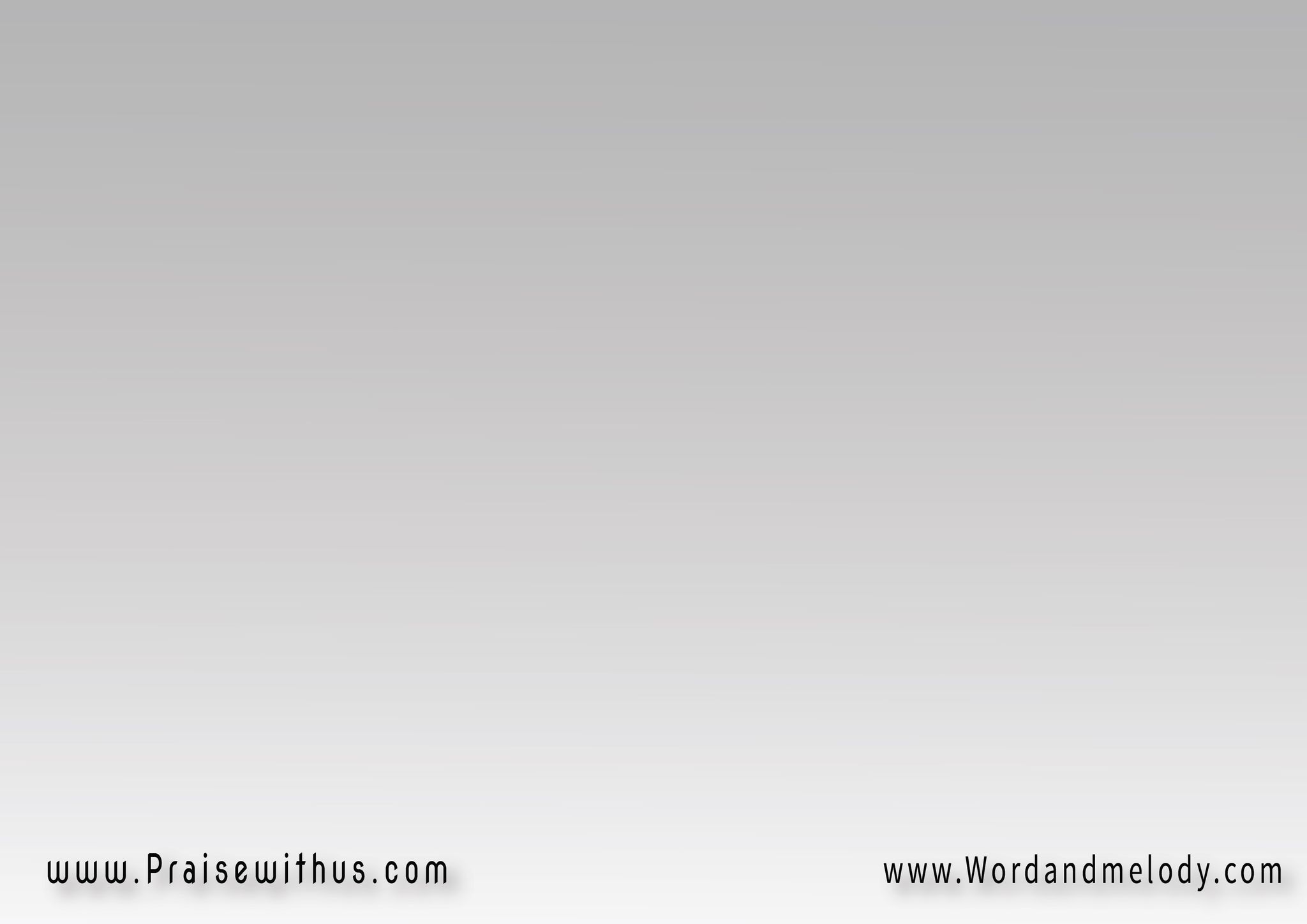 (سلطانك أعظم سلطان 
اسمك أعظم اسم كمانيشهد عنك كل كيان أبدي وأزلي وجاي وكان)2
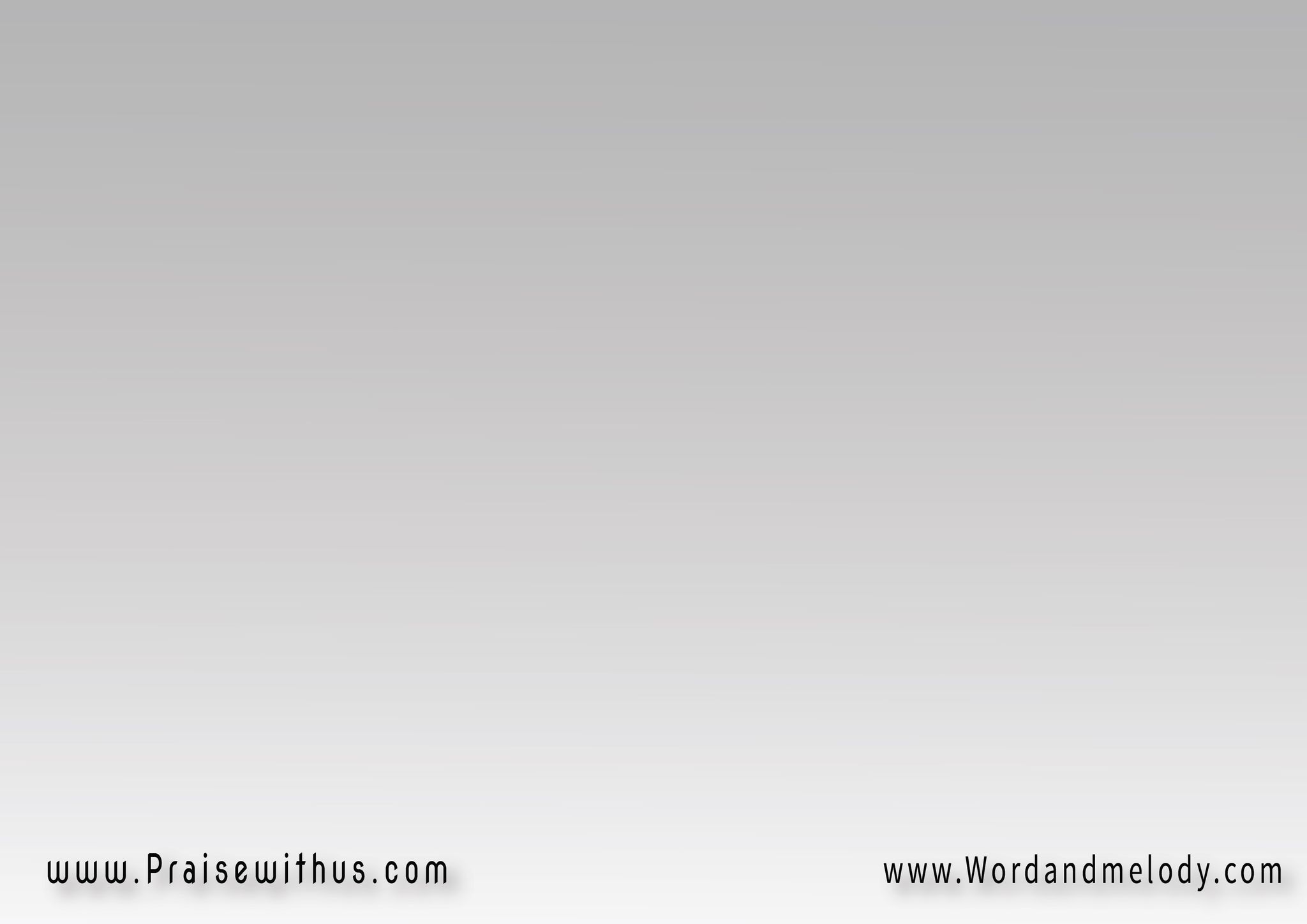 4- 
إنت يسوع رب الأرباب 
ترضي تكون في صورة إنسانرب المجد الله الآب 
عمانوئيل أعظم إعلان
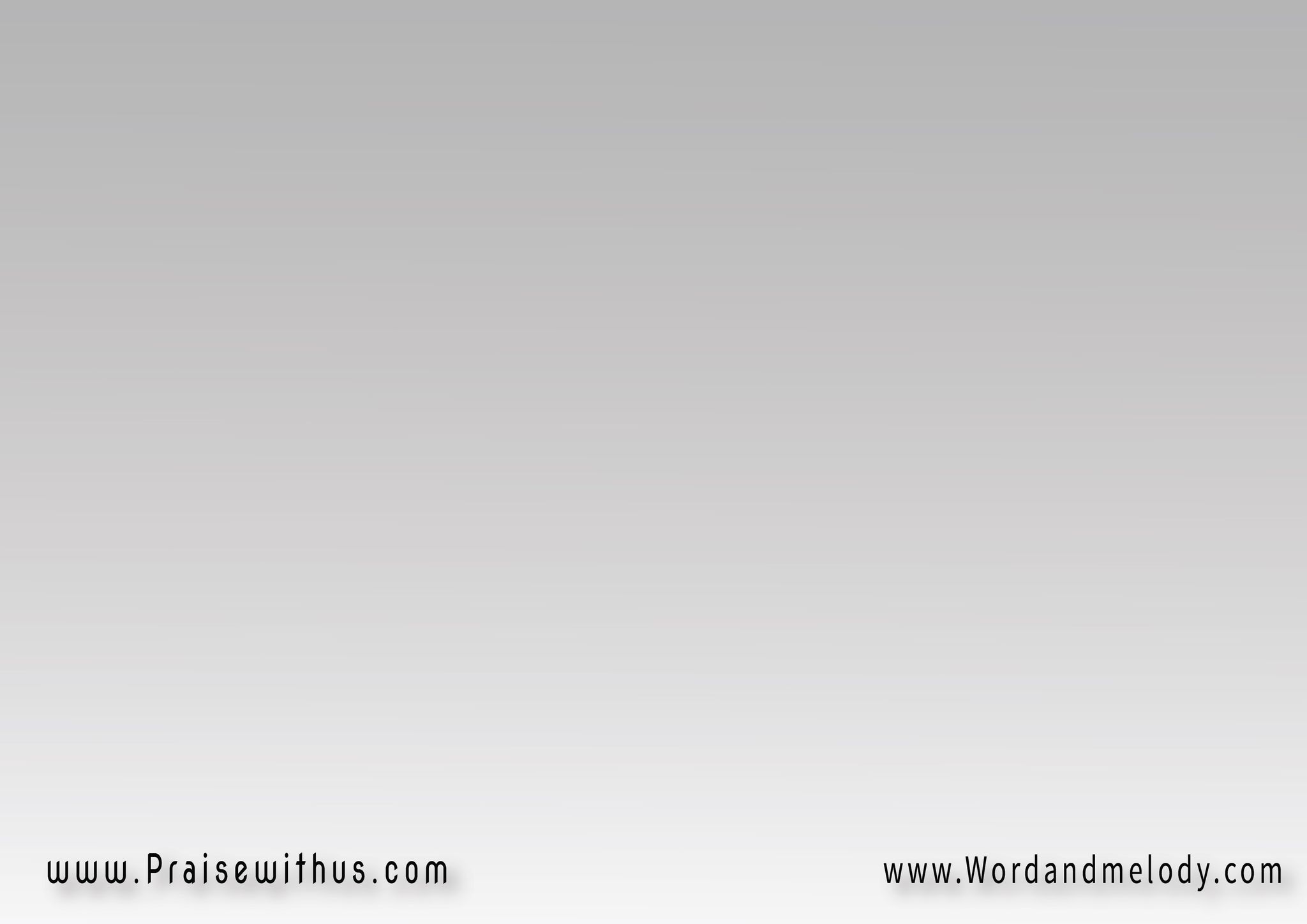 (سلطانك أعظم سلطان 
اسمك أعظم اسم كمانيشهد عنك كل كيان أبدي وأزلي وجاي وكان)2
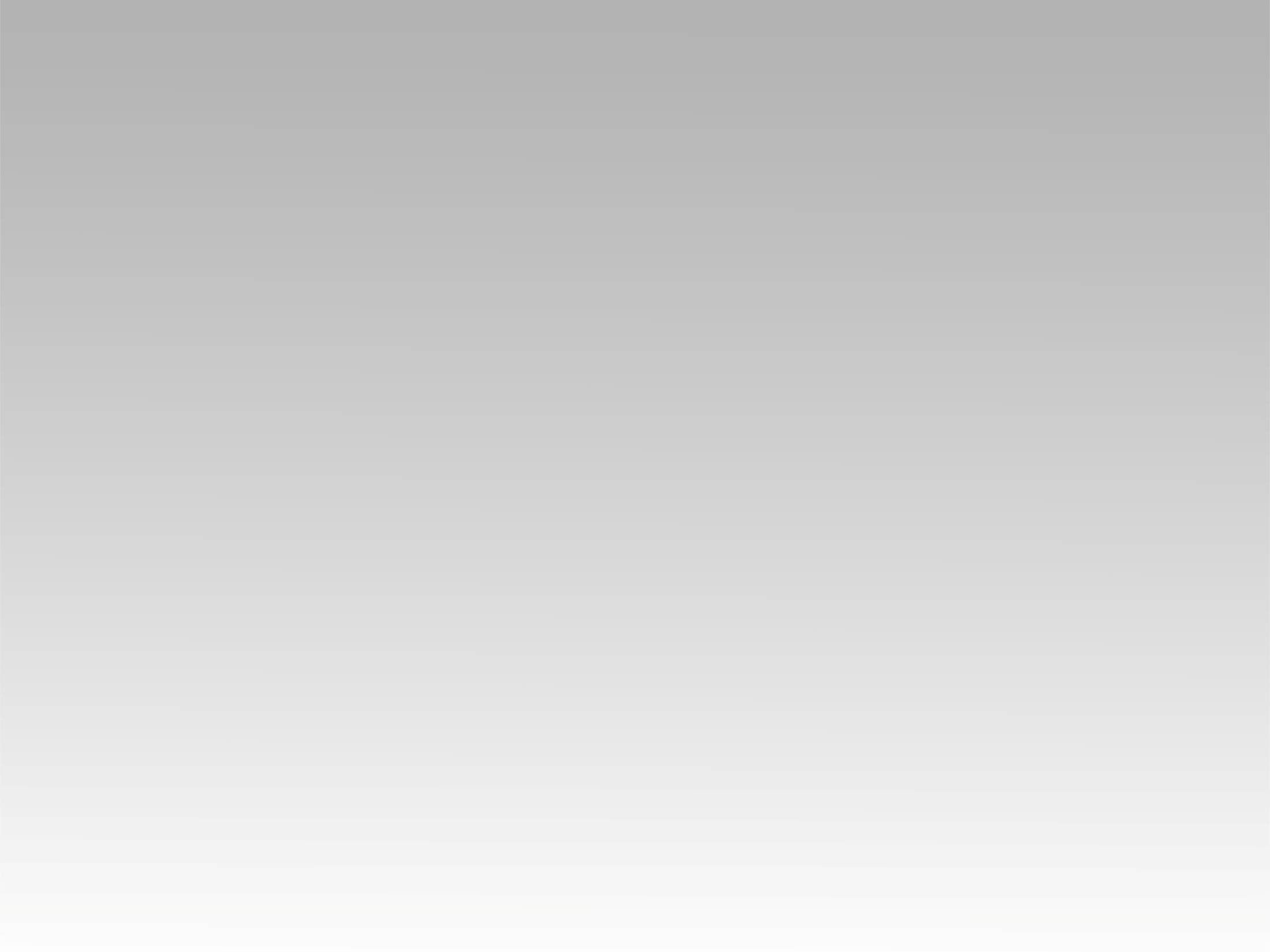 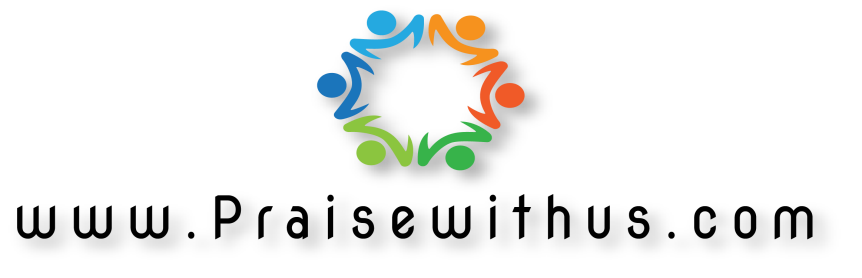